常年期第二主日
2024 年 1月 14日
感 恩 祭 宴

主 題

你叫了我, 我在這裡
恭讀撒慕爾紀上　3:3-10,19
撒慕爾在安放天主約櫃的上主殿內睡覺。
那時，上主召叫說：「撒慕爾，撒慕爾！」撒慕爾回答說：「我在這裡！」就跑到厄里面前說：「你叫了我，我在這裡。」厄里說：「我沒有叫你，回去睡吧！」他就回去睡了。
上主又叫撒慕爾；撒慕爾起來，走到厄里那裡，說：
1/3
「你叫了我，我在這裡。」厄里對他說：「我兒，我沒有叫你，回去睡吧！」撒慕爾不知道是上主，因為上主的話，尚未啟示給他。
上主第三次又叫了撒慕爾；撒慕爾起來，又走到厄里那裡，說：「你叫了我，我在這裡。」厄里於是明白，是上主叫了這少年，便對撒慕爾說：「去睡吧！如果有人再叫你，你就回答說：
2/3
『請上主發言，你的僕人在此靜聽。』」撒慕爾就回去，仍睡在原處。
上主走近，像前幾次一樣召叫說：「撒慕爾，撒慕爾！」撒慕爾便回答說：「上主，請發言！你的僕人在此靜聽。」
撒慕爾漸漸長大；上主與他同在，使他所說的一切話，沒有一句落空。
——上主的話。
 眾:感謝天主
3/3
恭讀聖保祿宗徒致格林多人前書 6:13-15,17-20
弟兄姊妹們：
人的身體不是為了淫亂，而是為了主；主也是為了身體。天主既使主復活了，他也要以自己的能力，使我們復活。
你們不知道，你們的身體是基督的肢體嗎？那與主結合的，便是與他成為一神。
1/2
你們務要遠避邪淫。人無論犯的是什麼罪，都是在身體以外；但是，那犯邪淫的，卻是冒犯自己的身體。
難道你們不知道，你們的身體是聖神的宮殿嗎？這聖神是你們從天主領受的，住在你們內，而你們已不是屬於自己的了！你們原是用高價買回來的，所以，務要用你們的身體光榮天主。
——上主的話。
 眾:感謝天主
2/2
恭讀聖若望福音　1:35-42
那時候，若翰和他的兩個門徒，站在那裡；若翰看見耶穌走過，便注視著耶穌，說：「看，天主的羔羊！」那兩個門徒聽見若翰說這話，便跟隨了耶穌。耶穌轉過身來，看見他們跟著，便問他們說：「你們找什麼？」
他們回答說：「辣彼！——意即師父——你住在那裡？」
1/3
耶穌對他們說：「你們來看看吧！」於是他們去了，看見了耶穌住的地方；就在那天，在耶穌那裡住下。那時，大約是第十時辰。
西滿伯多祿的哥哥安德肋，就是聽了若翰的話，而跟隨了耶穌的那兩人中的一個，先去找到了自己的弟弟西滿，並向他說：「我們找到了默西亞（意即基督）。」於是帶他到耶穌面前。
2/3
耶穌注視著他，說：「你是若望的兒子西滿，你要叫『刻法』（意即伯多祿）。」——基督的福音。 
眾：基督，我們讚美你！
3/3
常年期第二主日
2024 年 1月 14日
感 恩 祭 宴

主 題

你叫了我, 我在這裡
你叫了我,我在這裡;上主,請發言!你的僕人在此靜聽.
難道你們不知道,你們的身體是聖神的宮殿嗎?你們原是用高價買回來的,所以,務要用你們的身體光榮天主.
辣彼!(意即師父) 你住在哪裡?你們來看看吧!於是他們去了,看見了耶穌住的地方,就在那天,在耶穌那裡住下.
你叫了我,我在這裡;上主,請發言!你的僕人在此靜聽.多好的人神關係On your mark! Ready! Go!
你叫了我:藉著聖經,中國文化,靈修活動,聽講道(至少兩次),與好友交談,智者之言,世事的變化,過去的經驗,大自然的瑰麗….
       我有聽到嗎?我肯付出時間嗎?
  忙於工作/讀書?沉迷打機?靜不下來?
  人如果不是每天都有一段靜默的時間
   他的行動很快會變成空洞的姿勢
                                                (財經報紙教人投資)
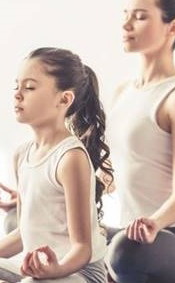 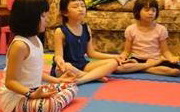 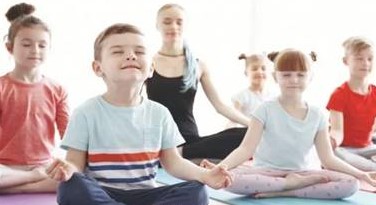 難道你們不知道,你們的身體是聖神的宮殿嗎?你們原是用高價買回來的,所以,務要用你們的身體光榮天主.
你本是泥土:你的身體有14種不同的化學元素:氧65％,炭18％,氫10％,氮3％,鈣2％,燐1％,鉀0.35％,硫0.25％,鈉1.5％,氯0.15％,鎂0.05％,鐵0.001％,碘少許,氟少許,矽少許。在泥土裏也同樣有這14種元素。
其實也是千萬富豪:心臟值12萬美元,肝臟16萬美元;在美國移植費:眼角膜2萬4千美元一隻,心99萬美元,肝55萬美元,腎26萬美元.反過來說,如你無病無痛,臟腑無損,你本身就是身價千萬的大富翁了.
用身心靈光榮天主!Gloria Dei, homo vivens!
辣彼!(意即師父) 你住在哪裡?你們來看看吧!於是他們去了,看見了耶穌住的地方,就在那天,在耶穌那裡住下.
來看看吧:停,看,聽;親眼看,親耳聽,親手摸
   羅馬三暑假(沒去夏宮):英國傷兵醫院;法國中餐館;德國西門子工廠.
和耶穌住下了:親密的交往,長久的觀察,生活上大小事的碰撞; 超越理性的認知 
  力行方有真信：知 情 意 行
誰能真的以天主為中心?誰能從心底說:上主,你叫了我,我在這裡!並且臣伏在天主前說:上主,請你發言,你的僕人在此靜聽!
Who can truly put God at the centre of their hearts? Who can say in all earnestness: “Lord, you called me? Here I am!” Who can prostrate before God and say: “Lord, speak, for your servant is listening!”
我們最喜歡聽誰或聽什麼?聽天主的聖言?聽情人的甜言蜜語?聽「死黨」的義薄雲天?聽三姑六婆或四叔五伯的搬弄是非?
To Whom or what do we like to listen to? God’s words? The tender sweet nothings of lovers? The counsel of “besties” or “bosom friends”? 
Or the gossips and backbiting of scandalmongers or meddlers?
四福音從頭到尾都講天國,只有一處講教會;但這教會也只是一個為建設天國而存在的團體,一群和耶穌志同道合的有心人.
The Four Gospels focus on the Heavenly Kingdom singularly from the beginning to the end, with only one instance when the Church was mentioned. Yet, even this Church is a grouping of people that exist 
for the purpose of building the Kingdom of Heaven; a grouping of men of goodwill 
who are in union with Jesus.
今天,我們好像已把「教會」放在天國之先,或者最多勉強地相信「天國好像存留(subsist)在教會內」.
Today, we seem to place the “Church” before the Kingdom of Heaven. At best, we believe that the Kingdom “subsists” within the bounds of the Church.
於是好的基督徒多數都會強調「教會是我家,齊來建設她」,畢生努力,只為建設一個和自己有同一宗教的「大家庭」,
直接把教會當天國.
Thus, good Christians tend to declare: “the Church is my family, let us come together to build it”. They dedicate their entire lives solely for the purpose of building one Big Family that shares the same faith as their own, mistaking the Church as the Kingdom of Heaven.
他們並未意識到,教會原是為天國存在,要在基督內建設一個以天主為父的
超級大家庭——天下一家.
They do not realize that the Church had originally existed for the Kingdom, that the Church was meant to build a colossal family centred in God through Jesus Christ with 
an ultimate goal of 
uniting all on earth into One Family.
我們也許亦未意識到,原來
「欽崇一天主在萬有之上」,也是要
欽崇天主「在一切的意識型態
和政治正確之上」.
We may not have realized that: “honour God above all things” also meant honour God above 
all forms of ideologies and 
“political correctness”.
世上有錢有權的都想扮天主,而要求他人臣伏在他或他們的權威之下.不同宗教和信仰或文化的人,都有好有壞,
而分辨的標準只有一個——天主.
The rich people in the world want to play God, and expect others to submit before them or to their power. There are good and bad in all religions and cultures, 
but there is only one standard measure and God is the judge.
而天主給的更具體的標準是「人」,天主希望我們要「以主為基,以人為本」;
在主內愛人,在愛人時愛主.
要去到天主面前,沒有比這更好的途徑.
Specifically, that measure can be summed up in one word “man”. God wants us to “find our foundation in Christ and put our focus on people”, that we are to love people in Christ, and love God by loving people. There is no better way on our journey to the Kingdom of Heaven than this.
你對我最小的一個做的,
就是對我做的.(瑪25);
你若不能愛那看得見的兄弟,怎能愛我,這個你看不見的天主?(若一4:20)
“As you did it to one of the least of these my brethren, you did it to me.”
“For whoever does not love a brother whom he can see, cannot love God whom he cannot see”. (1 John 4:20)
我們心心念念想的是天主,
天主卻無時刻不在想著我們.
你知道嗎? 
Do you know that while we long for God, God has us 
on His mind all the time?
(為福傳,請點讚,留言,轉發)
願 上 主 
祝 福 你 和 你 的 家 庭
你 的 工 作
幫助你戰勝疫情和一切困難
化 危 為 機
天主愛你 主佑！